Good Intern Programme 
Workshop -2014
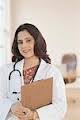 Statistics
Attendance – 794
Perception of pre interns 
Regarding 
good intern programme
Overall rating of good intern 
programme
94.70%
Pre Interns perception
Is this training worth
 your money
YES
86.7%
Would you recommend
 this programme ?
YES
98.46%
Content of the programme – 93.90%

Organization -95.86%

Creating Interest in topic- 95.21%

Pace of delivery of lectures -96.86%

Involvement of participation -92.6%